LOGO
BUSSINESS REPORT
Report person：freeppt7
2019
PART ONE
PART TWO
PART THREE
PART FOUR
0 2
0 3
0 4
0 1
ADD YOUR TEXT HERE ADD YOUR TEXT HERE ADD YOUR TEXT HERE
ADD YOUR TEXT HERE ADD YOUR TEXT HERE ADD YOUR TEXT HERE
ADD YOUR TEXT HERE ADD YOUR TEXT HERE ADD YOUR TEXT HERE
ADD YOUR TEXT HERE ADD YOUR TEXT HERE ADD YOUR TEXT HERE
CONTENTS
0 1
PART ONE
ADD YOUR TEXT HERE ADD YOUR TEXT HERE ADD YOUR TEXT HERE
Add your title
Please enter your content here, please enter it here. Please enter it here. Please enter it here. Please enter it here.
ADD YOUR TITLT HERE
Please enter your content here, please enter it here. Please enter it here. Please enter it here. Please enter it here.
Please enter your content here, please enter it here. Please enter it here. Please enter it here. Please enter it here.
ADD YOUR TITLE HERE
Add title
Add title
Add title
Add title
Please enter your content here, please enter it here. Please enter it here. Please enter it here. Please enter it here.
Please enter your content here, please enter it here. Please enter it here. Please enter it here. Please enter it here.
Please enter your content here, please enter it here. Please enter it here. Please enter it here. Please enter it here.
Please enter your content here, please enter it here. Please enter it here. Please enter it here. Please enter it here.
ADD YOUR TITLT HERE
Add title
Add title
Add title
Add title
Please enter your content here, please enter it here. Please enter it here. Please enter it here. Please enter it here.
Please enter your content here, please enter it here. Please enter it here. Please enter it here. Please enter it here.
Please enter your content here, please enter it here. Please enter it here. Please enter it here. Please enter it here.
Please enter your content here, please enter it here. Please enter it here. Please enter it here. Please enter it here.
ADD YOUR TITLT HERE
·
Add title
Add title
Add title
Please enter your content here, please enter it here. Please enter it here. Please enter it here. Please enter it here.
Please enter your content here, please enter it here. Please enter it here. Please enter it here. Please enter it here.
Please enter your content here, please enter it here. Please enter it here. Please enter it here. Please enter it here.
0 2
PART TWO
ADD YOUR TEXT HERE ADD YOUR TEXT HERE ADD YOUR TEXT HERE
ADD YOUR TITLT HERE
Please enter your content here, please enter it here. Please enter it here. Please enter it here. Please enter it here.
Please enter your content here, please enter it here. Please enter it here. Please enter it here. Please enter it here.
YOUR TEXT
YOUR TEXT
YOUR TEXT
Please enter your content here, please enter it here. Please enter it here. Please enter it here. Please enter it here.
YOUR TEXT
Please enter your content here, please enter it here. Please enter it here. Please enter it here. Please enter it here.
ADD YOUR TITLT HERE
Add title
Add title
Add title
请在此处输入内容请在此处输入内容请在此处输入内容请在此处输入内容请在此处输入内容请在此处输入内容
请在此处输入内容请在此处输入内容请在此处输入内容请在此处输入内容请在此处输入内容请在此处输入内容
请在此处输入内容请在此处输入内容请在此处输入内容请在此处输入内容请在此处输入内容请在此处输入内容
ADD YOUR TITLT HERE
Add title
Please enter your content here, please enter it here. Please enter it here. Please enter it here. Please enter it here.
Key Words
Key Words
Key Words
Add title
Please enter your content here, please enter it here. Please enter it here. Please enter it here. Please enter it here.
0 3
PART THREE
ADD YOUR TEXT HERE ADD YOUR TEXT HERE ADD YOUR TEXT HERE
ADD YOUR TITLT HERE
Please enter your content here, please enter it here. Please enter it here. Please enter it here. Please enter it here.
Please enter your content here, please enter it here. Please enter it here. Please enter it here. Please enter it here.
Please enter your content here, please enter it here. Please enter it here. Please enter it here. Please enter it here.
Please enter your content here, please enter it here. Please enter it here. Please enter it here. Please enter it here.
Please enter your content here, please enter it here. Please enter it here. Please enter it here. Please enter it here.
ADD YOUR TITLT HERE
+990
+120
+880
Please enter your content here, please enter it here. Please enter it here. Please enter it here. Please enter it here.
Please enter your content here, please enter it here. Please enter it here. Please enter it here. Please enter it here.
Please enter your content here, please enter it here. Please enter it here. Please enter it here. Please enter it here.
-222
-125
-401
Please enter your content here, please enter it here. Please enter it here. Please enter it here. Please enter it here.
Please enter your content here, please enter it here. Please enter it here. Please enter it here. Please enter it here.
Please enter your content here, please enter it here. Please enter it here. Please enter it here. Please enter it here.
ADD YOUR TITLT HERE
Please enter your content here, please enter it here. Please enter it here. Please enter it here. Please enter it here.
“
ADD YOUR TITLT HERE
”
Please enter your content here, please enter it here. Please enter it here. Please enter it here. Please enter it here.
YOUR TEXT HERE
YOUR TEXT HERE
YOUR TEXT HERE
Don't aim for success if you want it; just do what you love and believe in, and it will come naturally.
Don't aim for success if you want it; just do what you love and believe in, and it will come naturally.
Don't aim for success if you want it; just do what you love and believe in, and it will come naturally.
01
02
03
0 4
PART FOUR
ADD YOUR TEXT HERE ADD YOUR TEXT HERE ADD YOUR TEXT HERE
ADD YOUR TITLT HERE
Please enter your content here, please enter it here. Please enter it here. Please enter it here. Please enter it here.
ADD YOUR TITLT HERE
YOUR TEXT
Please enter your content here, please enter it here. Please enter it here. Please enter it here. Please enter it here.
YOUR TEXT
Please enter your content here, please enter it here. Please enter it here. Please enter it here. Please enter it here.
ADD YOUR TITLT HERE
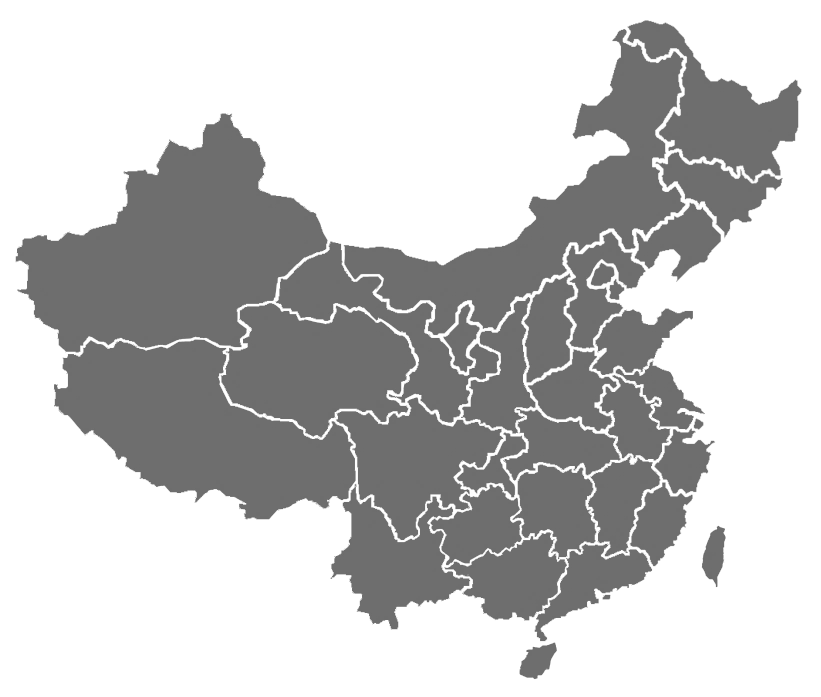 YOUR TEXT
YOUR TEXT
YOUR TEXT
Please enter your content here, please enter it here. Please enter it here. Please enter it here. Please enter it here.
Please enter your content here, please enter it here. Please enter it here. Please enter it here. Please enter it here.
Please enter your content here, please enter it here. Please enter it here. Please enter it here. Please enter it here.
ADD YOUR TITLT HERE
YOUR TEXT
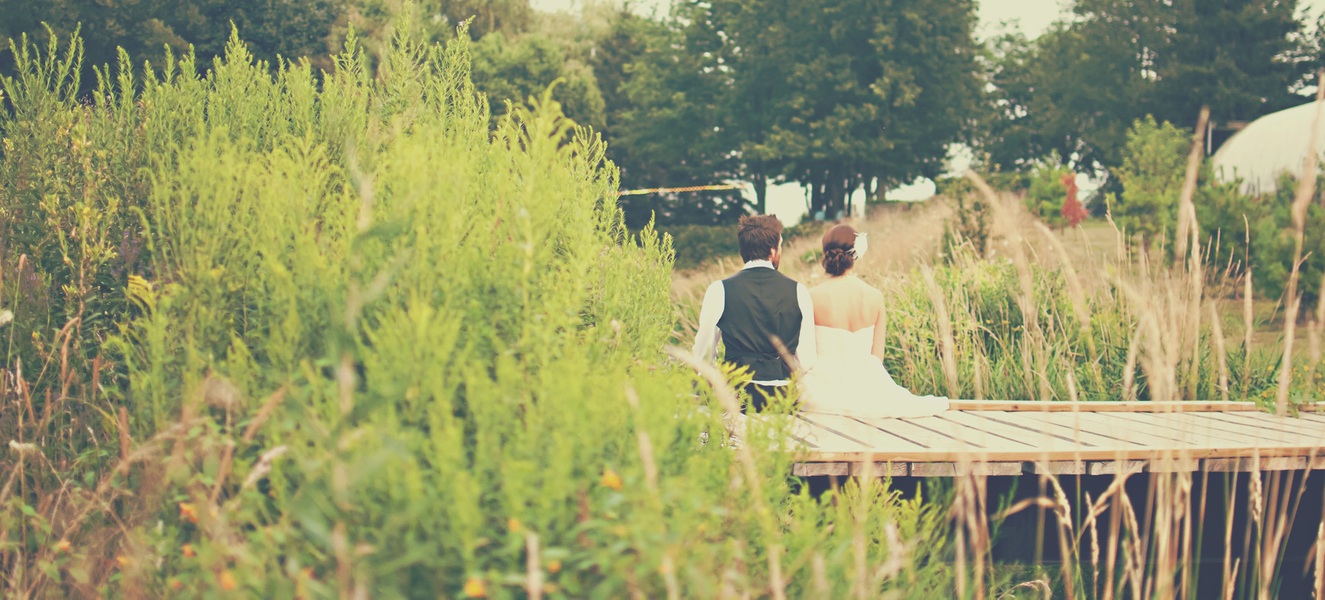 Please enter your content here, please enter it here. Please enter it here. Please enter it here. Please enter it here.
LOGO
THANK YOU !
Report person：freeppt7
2019
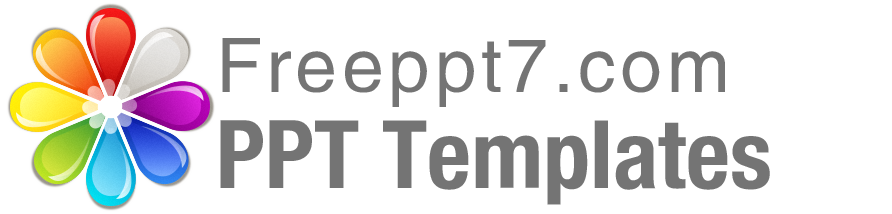 Best PPT templates for free download
https://www.freeppt7.com